Complex Coronary Case
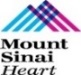 Supported by:

 Sun Pharmaceutical Industries Ltd.
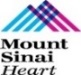 Disclosures
Samin K. Sharma, MD, MSCAI, FACC
    Speaker’s Bureau – BSC, Abbott, CSI

Annapoorna S. Kini, MD, MRCP, FACC
	Nothing to disclose

Praveen Chandra, DM, FACC, FESC, FSCAI (Guest Faculty)
Nagendra Chouhan, MD, DNB, FACC, FSCAI (Moderator)
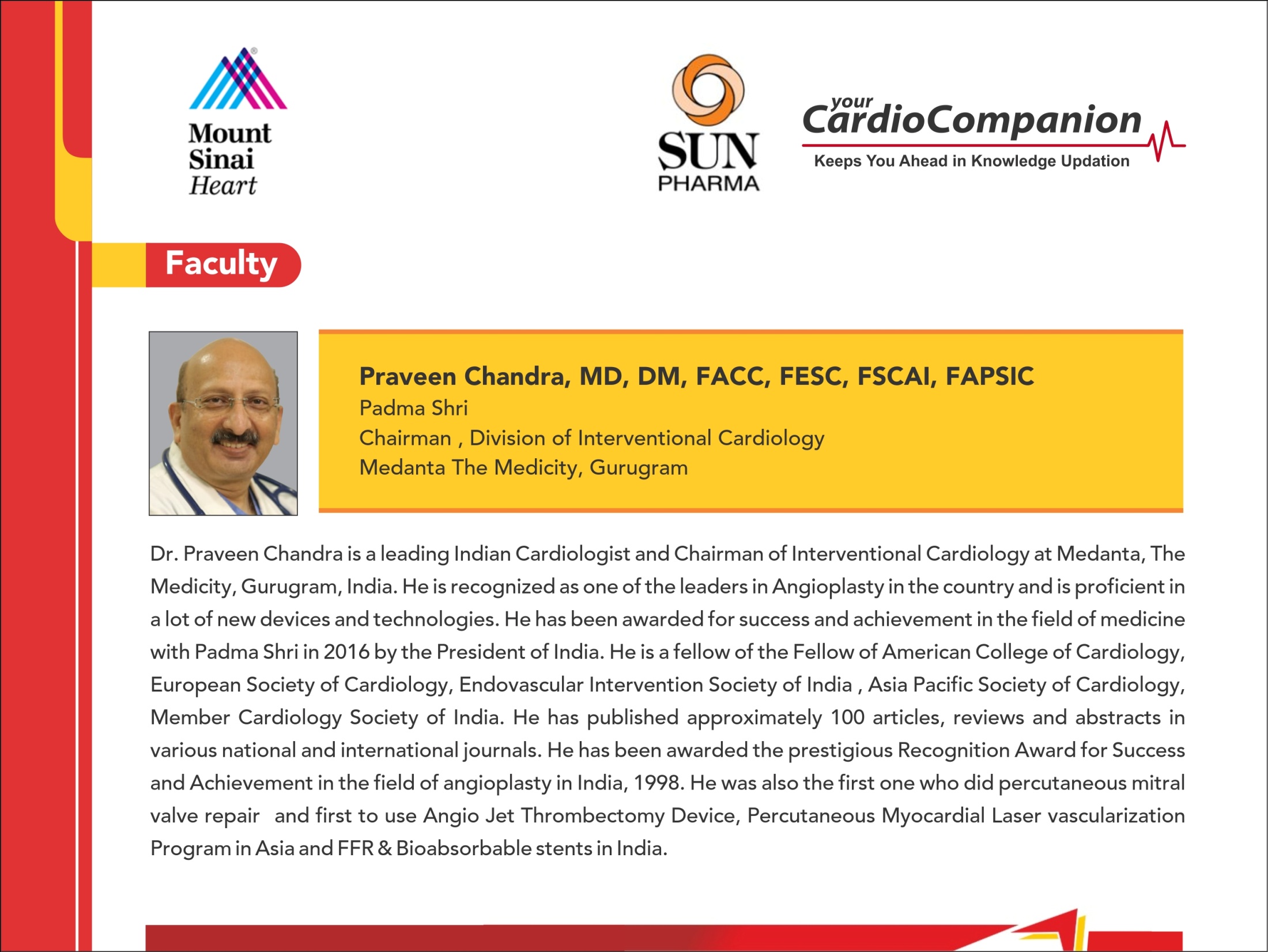 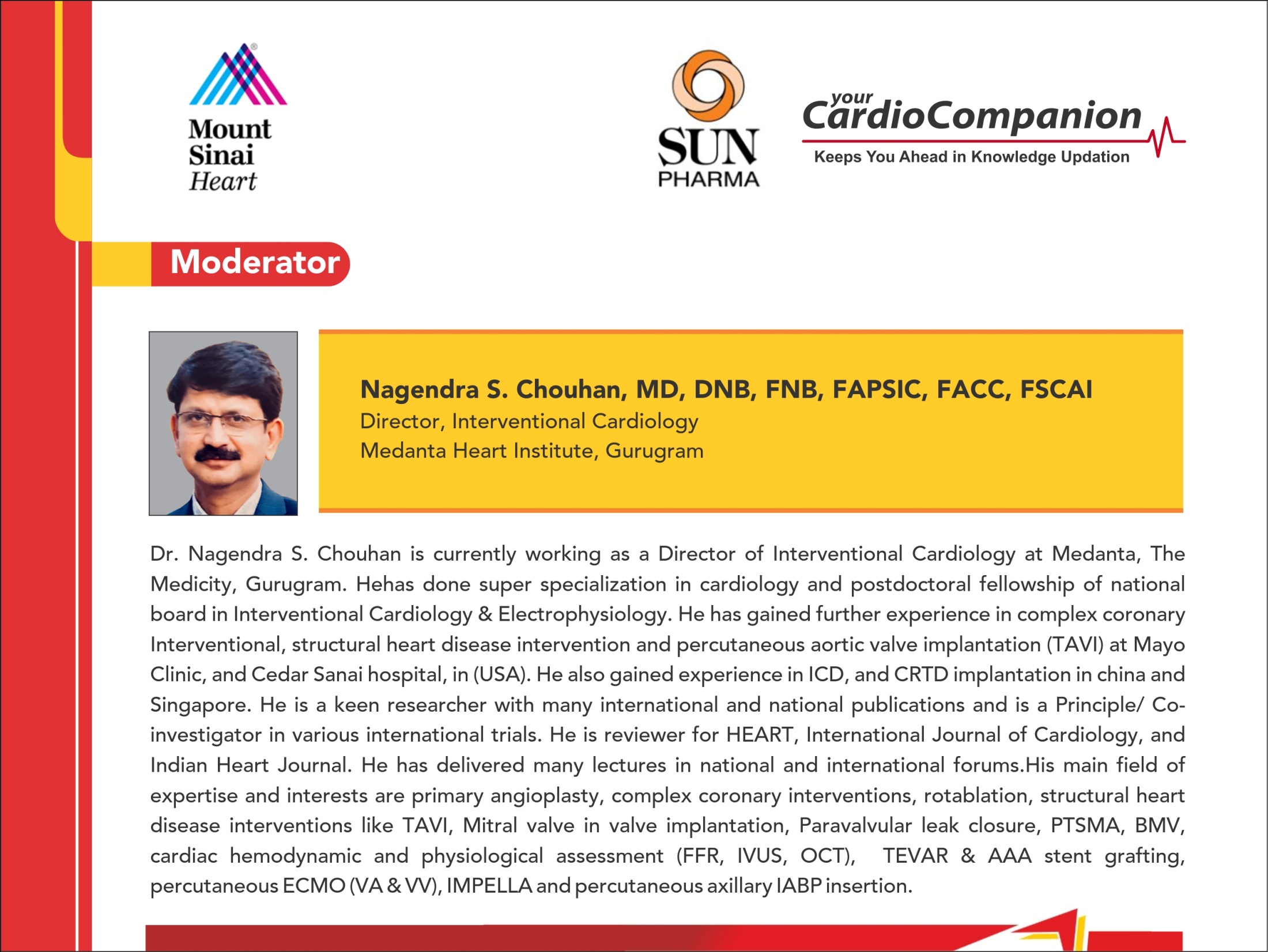 Live Case # 4
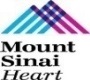 Patient Demographics
 47 yrs, M with new onset angina
Present Clinical Presentation
Presented with CCS class II angina and stress MPI revealed moderate inferior, infero-lateral and antero-apical ischemia. Preop for renal transplant.
CAD Risk Factors
 Hypertension
 Hyperlipidemia
 Uncontrolled NIDDM
 CKD on HD
Clinical Variables
Cardiac cath on Dec 10,2020 revealed 3 V CAD, Syntax score 33 and mild LV dysfunction. CABG recommended but after Heart team discussion, pt decided for multivessel PCI.
Medications
Aspirin, Carvedilol, ISMN, Atorvastatin, Metformin+Sitaglaptin, Nicardipine
Cath: Cath on Dec 10th 2020 revealed 3 V CAD: 95% distal RCA with 95% angulated RPDA, 80% mid LAD/D2 bifurcation, 80% distal LAD, 90% distal LCx/OM2 bifurcation, LVEF 50% and Syntax score 33.
Plan: Now planned for multivessel PCI starting with angulated RCA/RPDA lesions and LCx and FFR of LAD/D1 lesions.
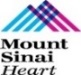 AUC 2017: Three-Vessel Disease
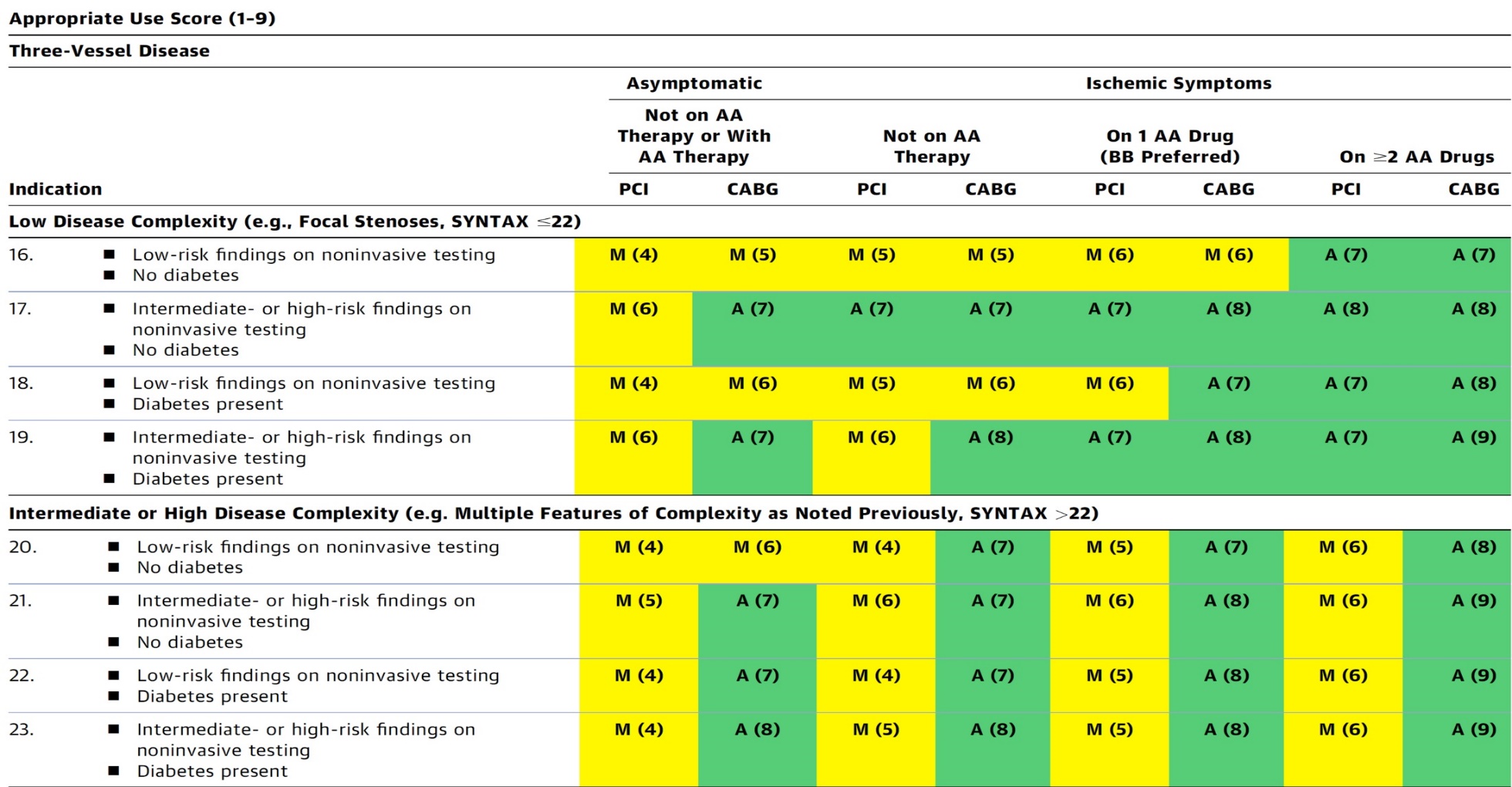 After Heart team discussion: A
Patel et al., J Am Coll Cardiol 2017;69:2212
VENTURE
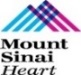 Angulated Catheters
SUPERCROSS
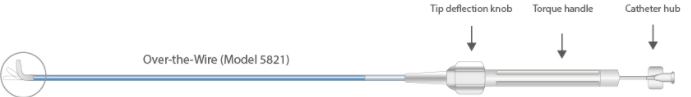 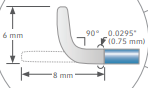 Manufacturer: Teleflex
Tip O.D: 1.6F (tip can be deflected up to 90° to precisely direct guidewires)
Crossing Profile: 1.8F
Proximal shaft profile: 3.7F 
Distal I.D (inch): 0.015
Proximal I.D (inch): 0.018
Coating: Hydrophilic
Available lengths: 140/145cm
Recommended Guidewire: 0.014”
Preferred use: Tortuous vessels, Angulated side branch rewiring
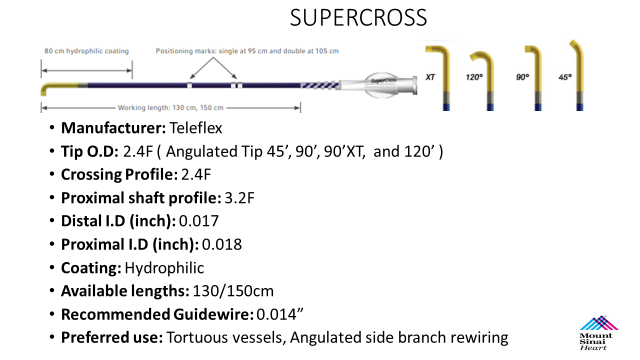 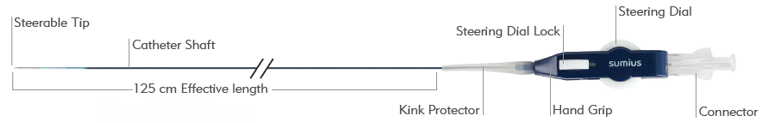 SWIFTNINJA
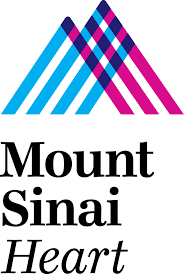 Cath Lab Apps CardiologyApps.com
More than 35,800 unique downloads
iOS 5/5 stars
6068 downloads
Android 4.8/5 stars
3850 downloads
Released June 2018
iOS 5/5 stars
9896 downloads
Android 4.4/5 stars
8245 downloads
Released sept 2017
iOS 5/5 stars
1074 downloads
Android N/A stars
547 downloads
Released Sept 2018
iOS 5/5 stars
931 downloads
Android 5/5 stars
538 downloads
Released June 2019
WebApp Only*
2600 unique users
4800 sessions
iOS 5/5 stars
2073 downloads
Android N/A stars
549 downloads
Released March 2018
Released August 2020
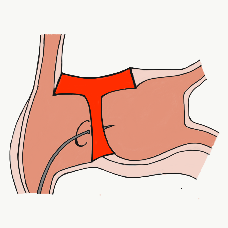 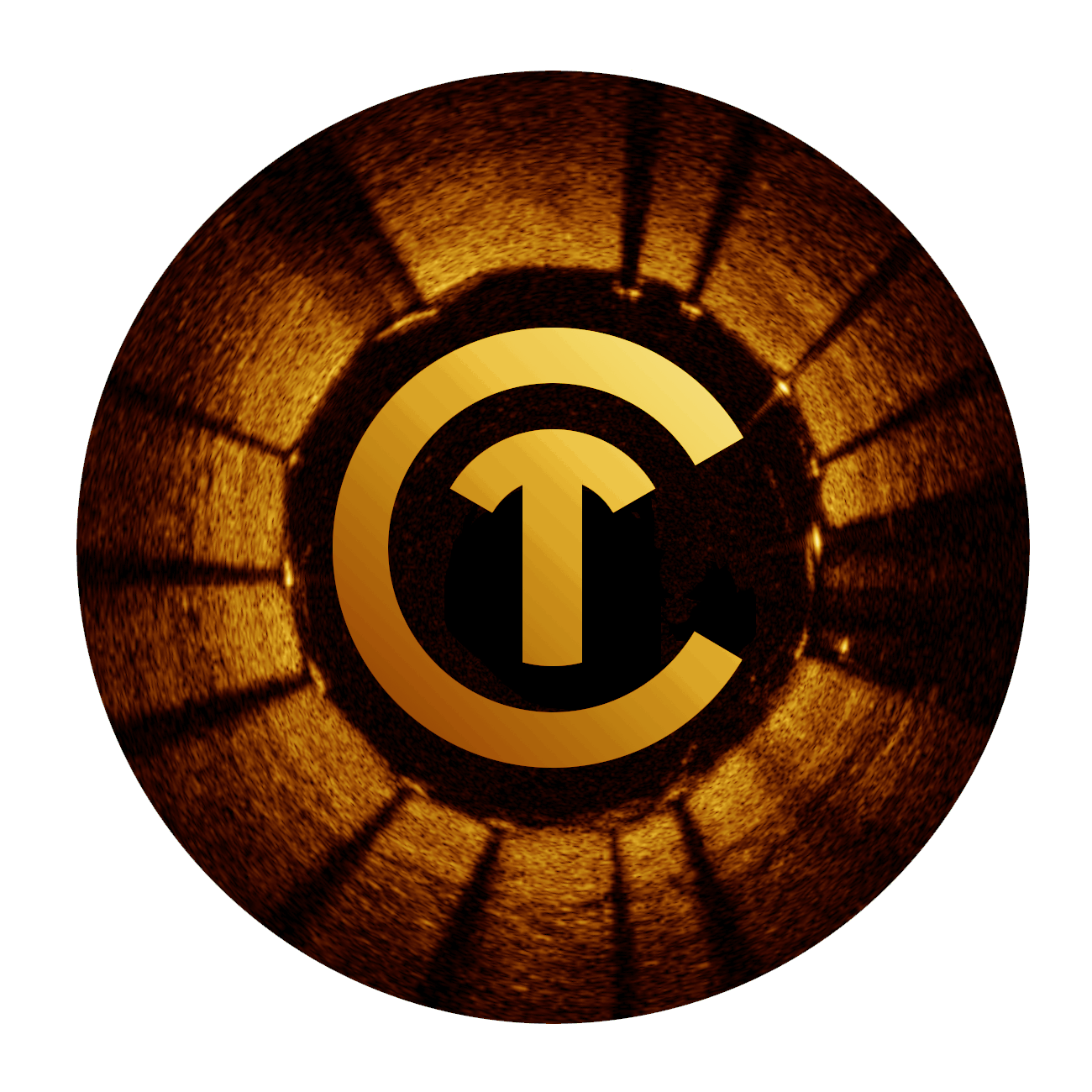 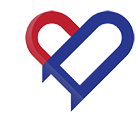 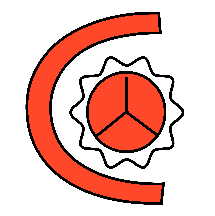 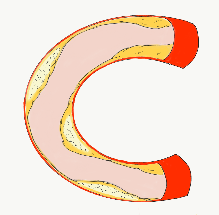 BifurcAID
OCTAID
TAVRcathAID
TranseptAID
CalcificAID
ComplicAID
*Also available
 as WebApp
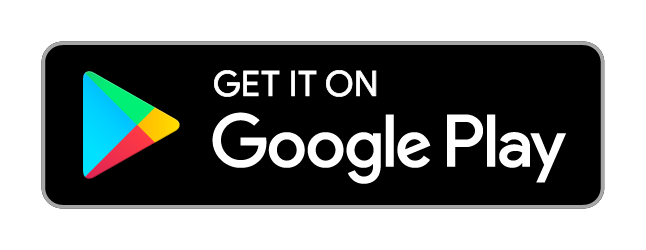 Download Apps
For Free on Both:
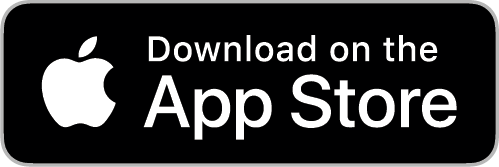 WebApps available free on
www.CardiologyApps.com
Apple ® and App Store® are registered trademarks of Apple Inc.
[Speaker Notes: These are the apps we have created which will provide digital algorithms for our future ambitious projects to make our cath labs smarter.]
Apps Coming Soon…
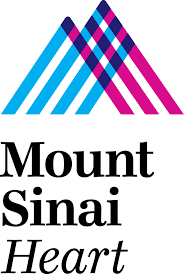 STEMIcathAID – STEMI patient transfer platform designed to optimize communication between key members, record key performance metrics for AHA’s Mission: Lifeline program, and avoid costly false activations through direct CCL contact.

GuidewireAID – This application covers the design of coronary guidewires and the resulting properties they exhibit during use in the lab. Over two dozen teaching cases, a dense wire library with more than a hundred wires, and a robust search function provide a lot of tailored learning opportunities.

BifurcAID 3D – An animated bifurcation lesion treatment educational application and website. With two views, detailed descriptions, and more, BifurcAID 3D helps make clear the complex steps in techniques such as Minicrush, DK Crush and Culotte, as well as provisional approached and bailout techniques.
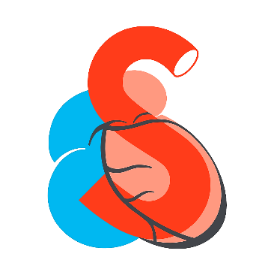 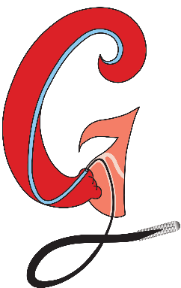 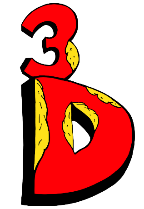 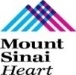 Issues Involving The Case
Long-term Outcomes after CABG vs   PCIs for MV and LM CAD
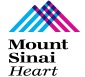 Outcomes of PCI vs CABG up to 5 yrs
What we know so far?
PCI++
Rapid recovery and lower LOS
Better short term results
Lower  CVA
Improvement in LVEF
Similar outcomes in LM & low syntax score (<32) pts
CABG++
Lower repeat revascularization
Durable angina relief
Lower mortality in subgroups of high syntax score & MV DM 
Better QOL parameters
What happens in 5-10+ yrs?
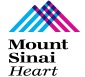 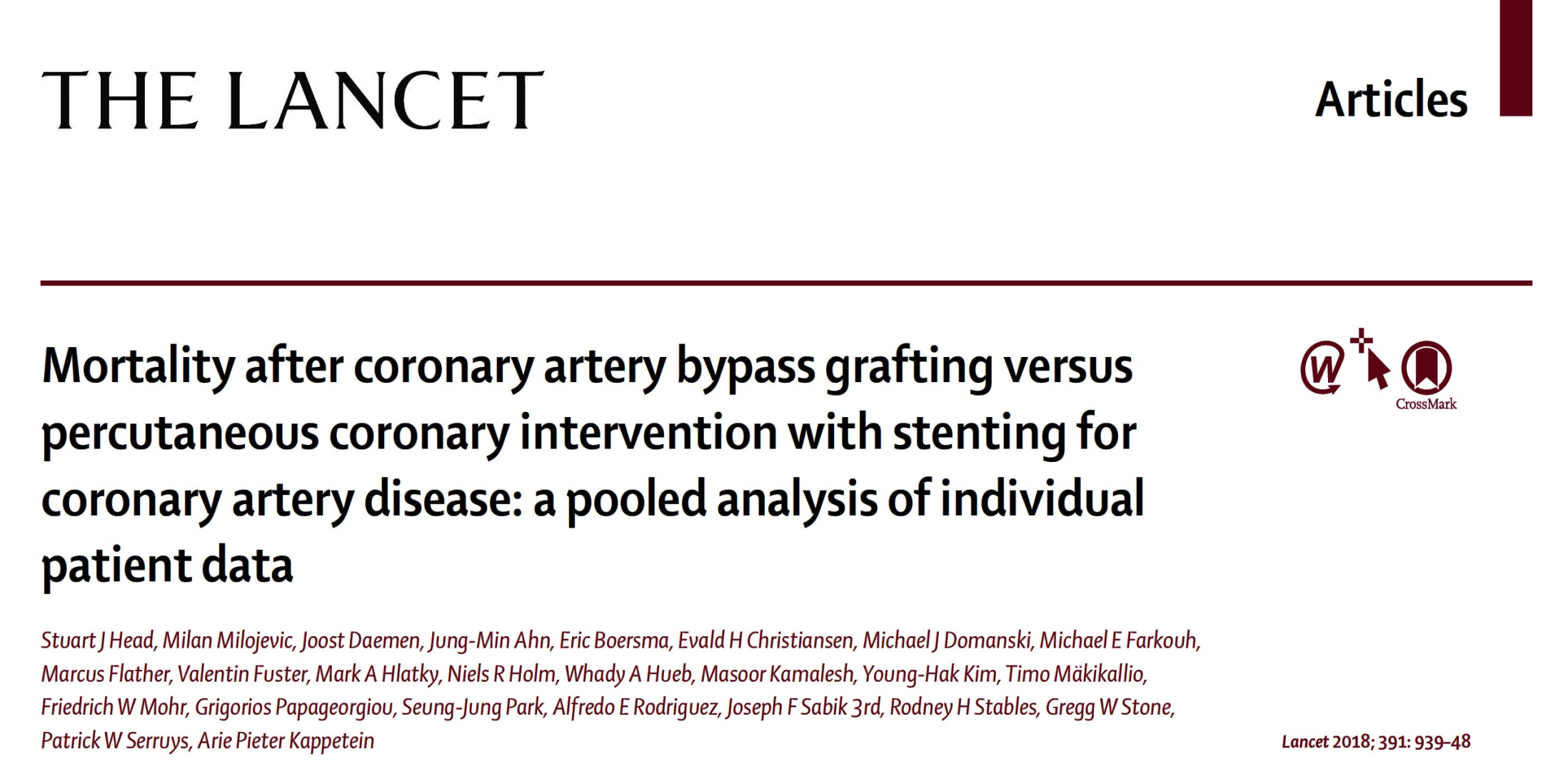 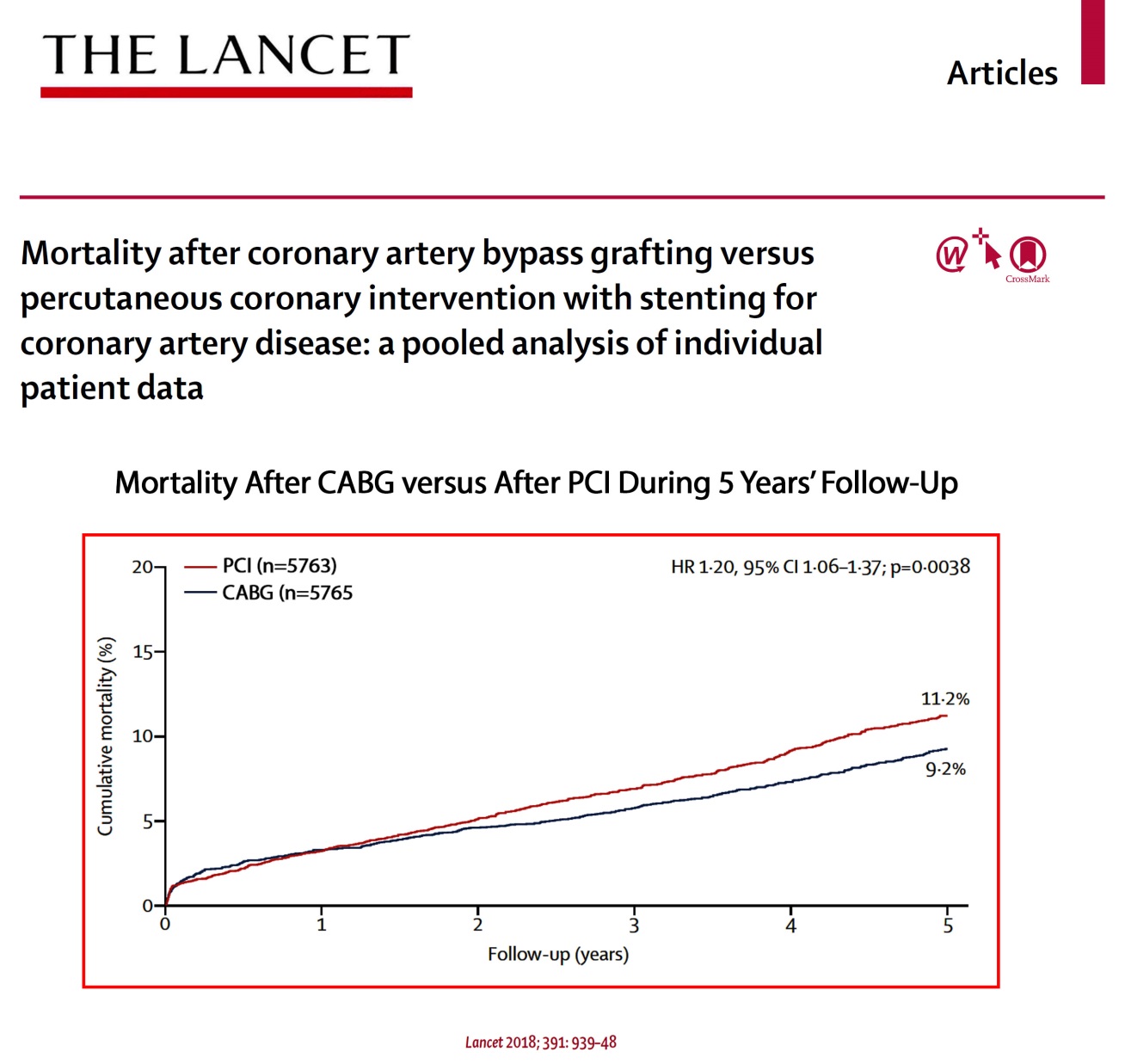 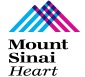 Mortality After CABG vs PCI During 
5 Years’ Follow-Up
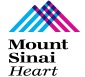 Overall Pooled Patient Population
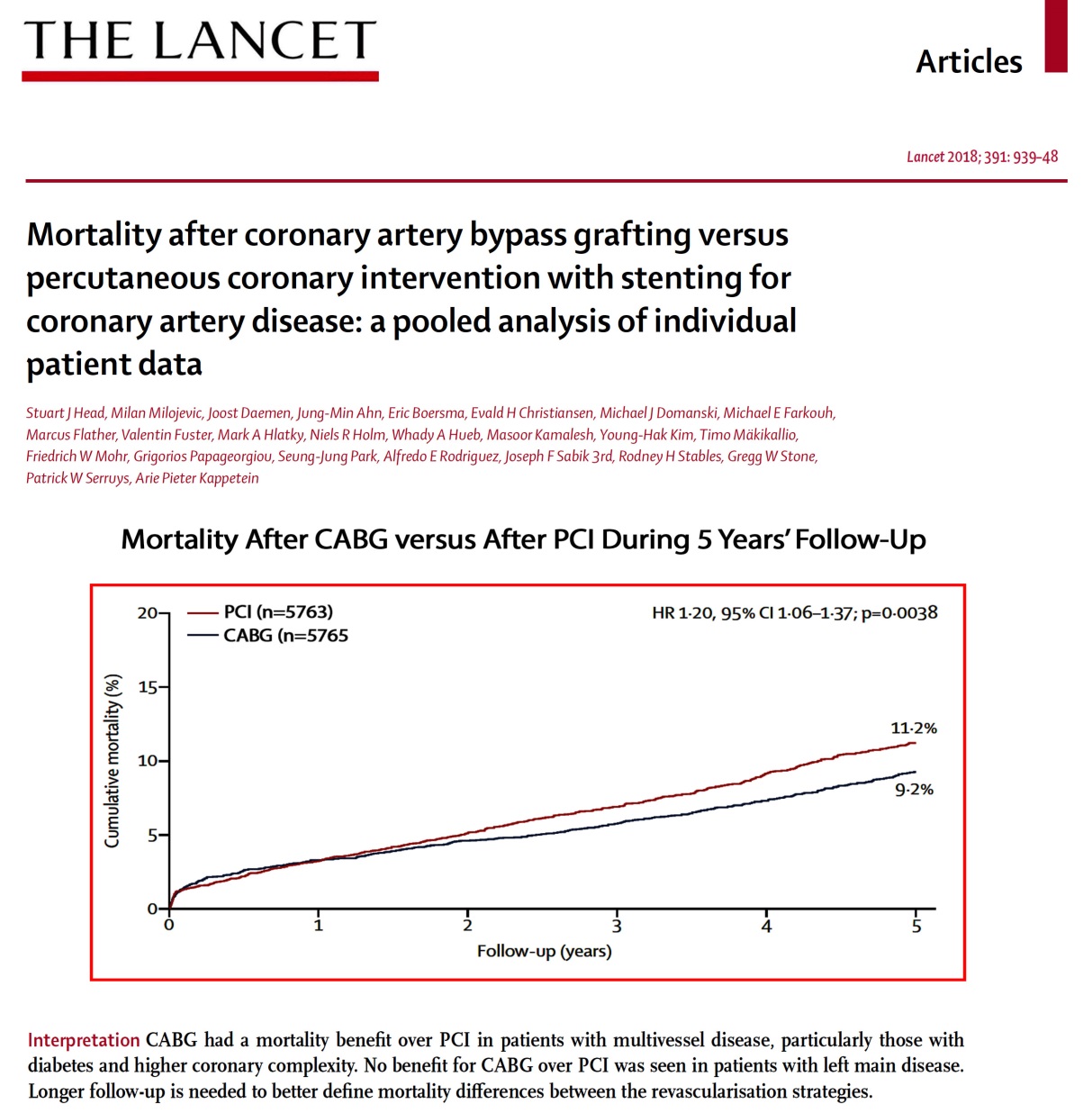 Head et al., Lancet 2018;391:939
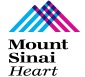 Mortality After CABG vs PCI During 5 Years’ Follow-Up by SYNTAX Score
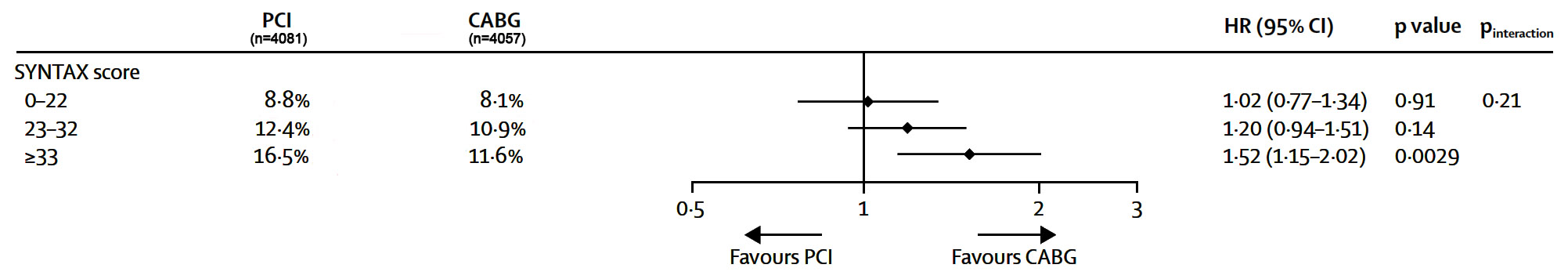 Head et al., Lancet 2018;391:939
Mortality After CABG vs PCI During 5 Years’ 
Follow-Up in Subgroup Analysis
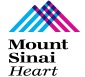 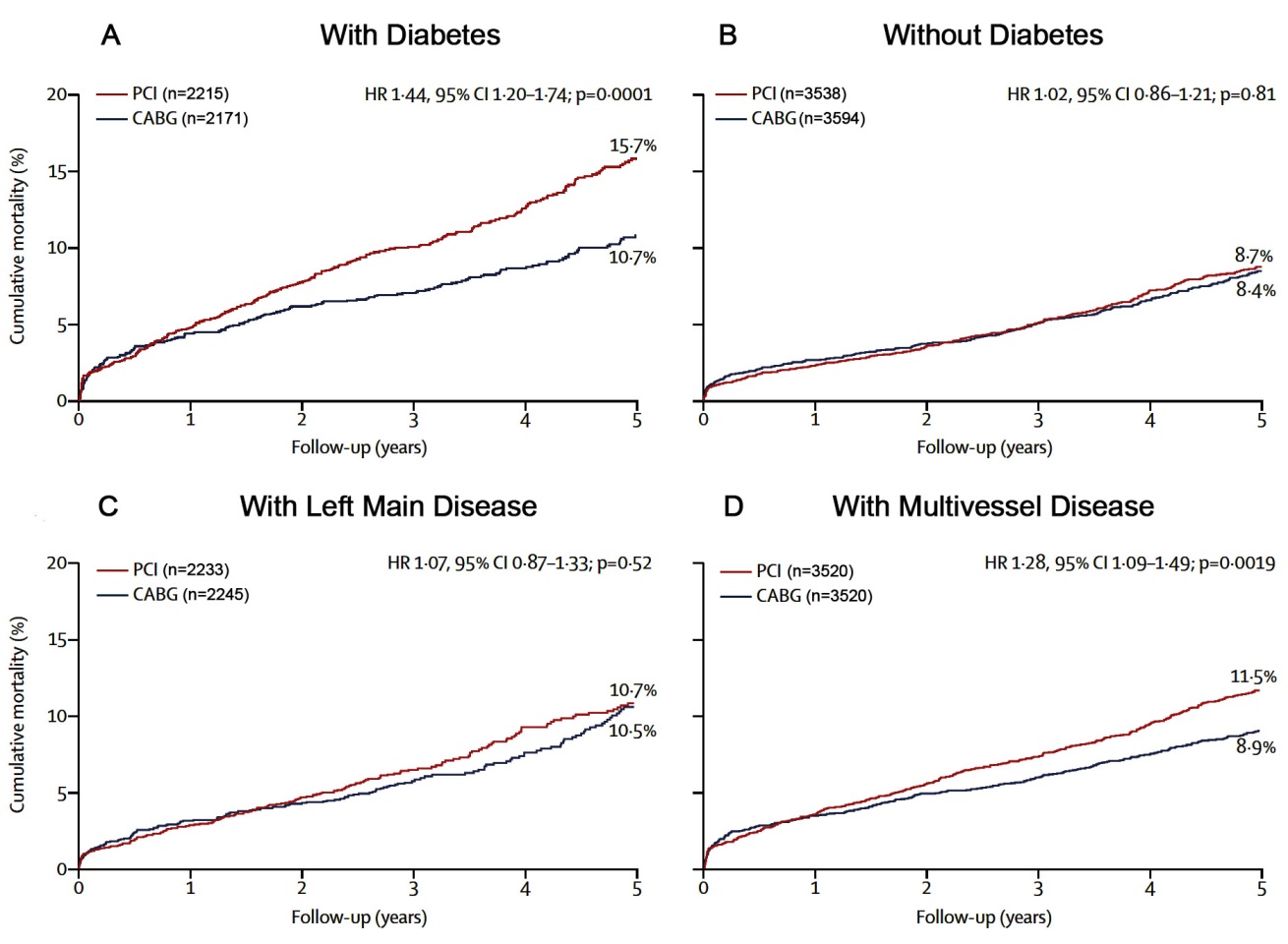 Head et al., Lancet 2018;391:939
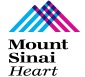 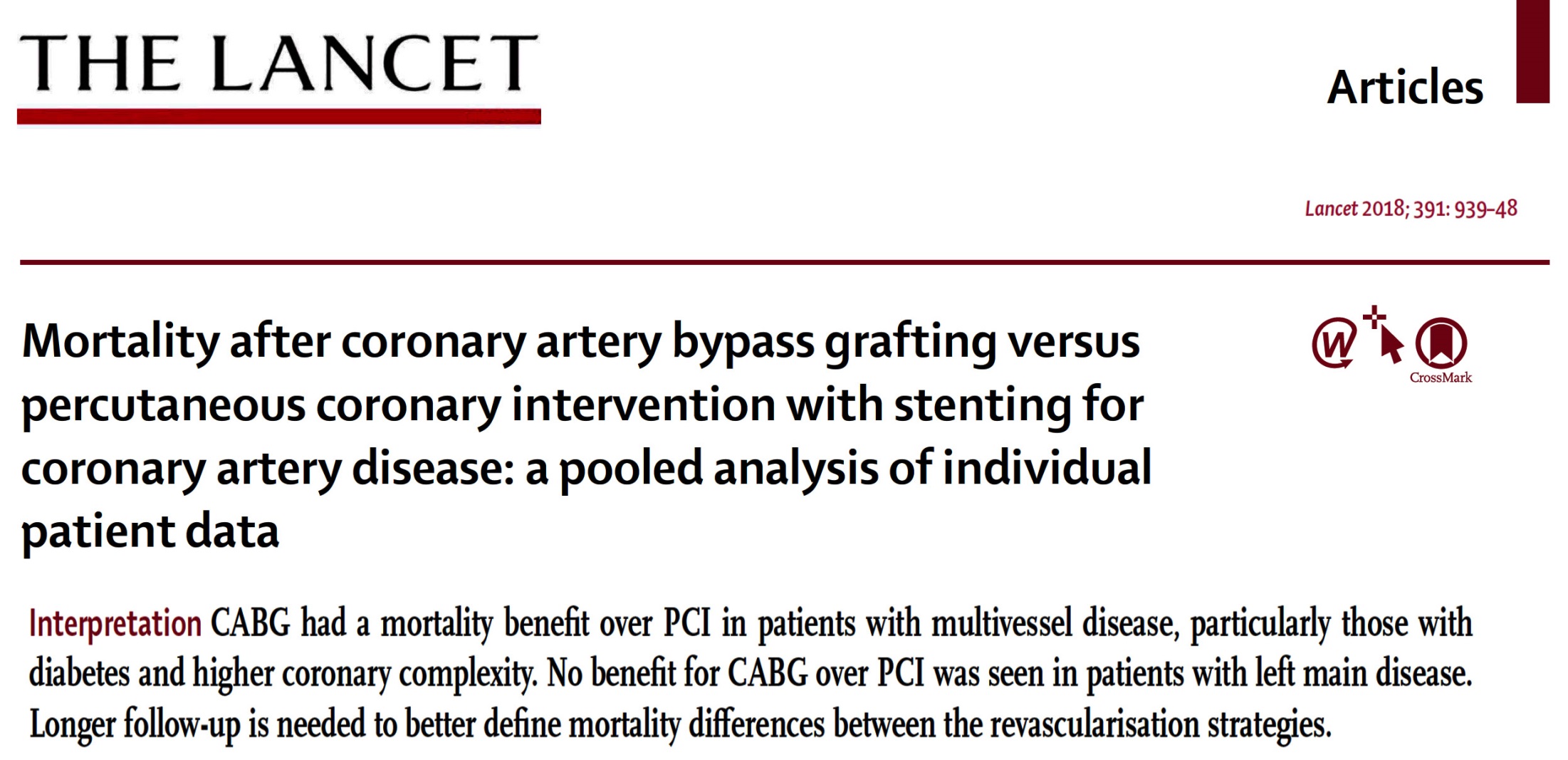 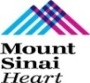 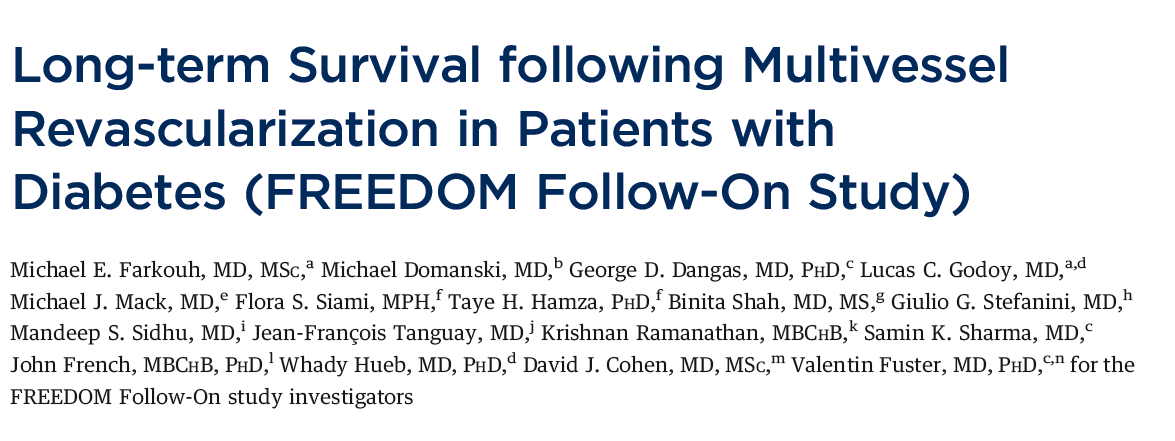 J Am Coll Cardiol Nov. 2018 Accepted Manuscript
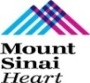 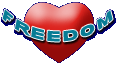 FREEDOM Trial and FREEDOM 
Follow-on Study
1900 patients consented to participate in the FREEDOM trial
953 were randomized to PCI
947 were randomized to CABG
After Initial MFU 3.8 years
Mortality 16.3%
After Initial MFU 3.8 years 
Mortality 10.9%
P=0.049
FU rate 89%
478 subjects, MFU 7.5 Yrs 
25 sites, Mortality 23.7%
465 subjects, MFU 7.5 Yrs 
25 sites, Mortality 18.7%
Fuster V, AHA 2018
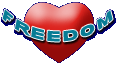 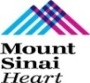 FREEDOM Trial and FREEDOM Follow-on Study
      All-Cause Mortality – Extended Follow-Up Cohort (n=943)
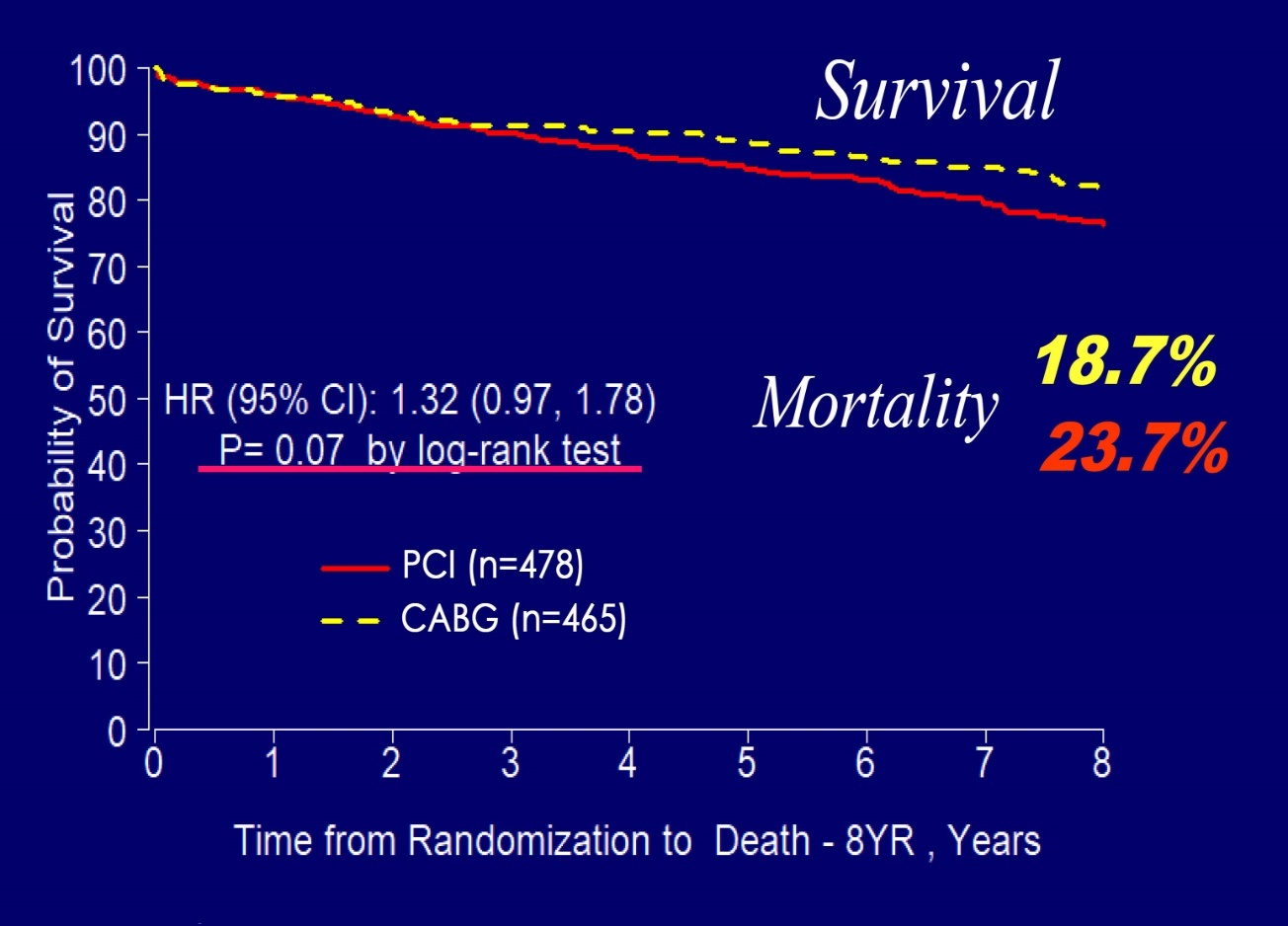 Fuster V, AHA 2018
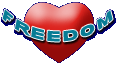 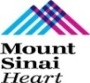 FREEDOM Trial and FREEDOM Follow-on Study
      All-Cause Mortality – Whole FREEDOM Cohort (n=1900)
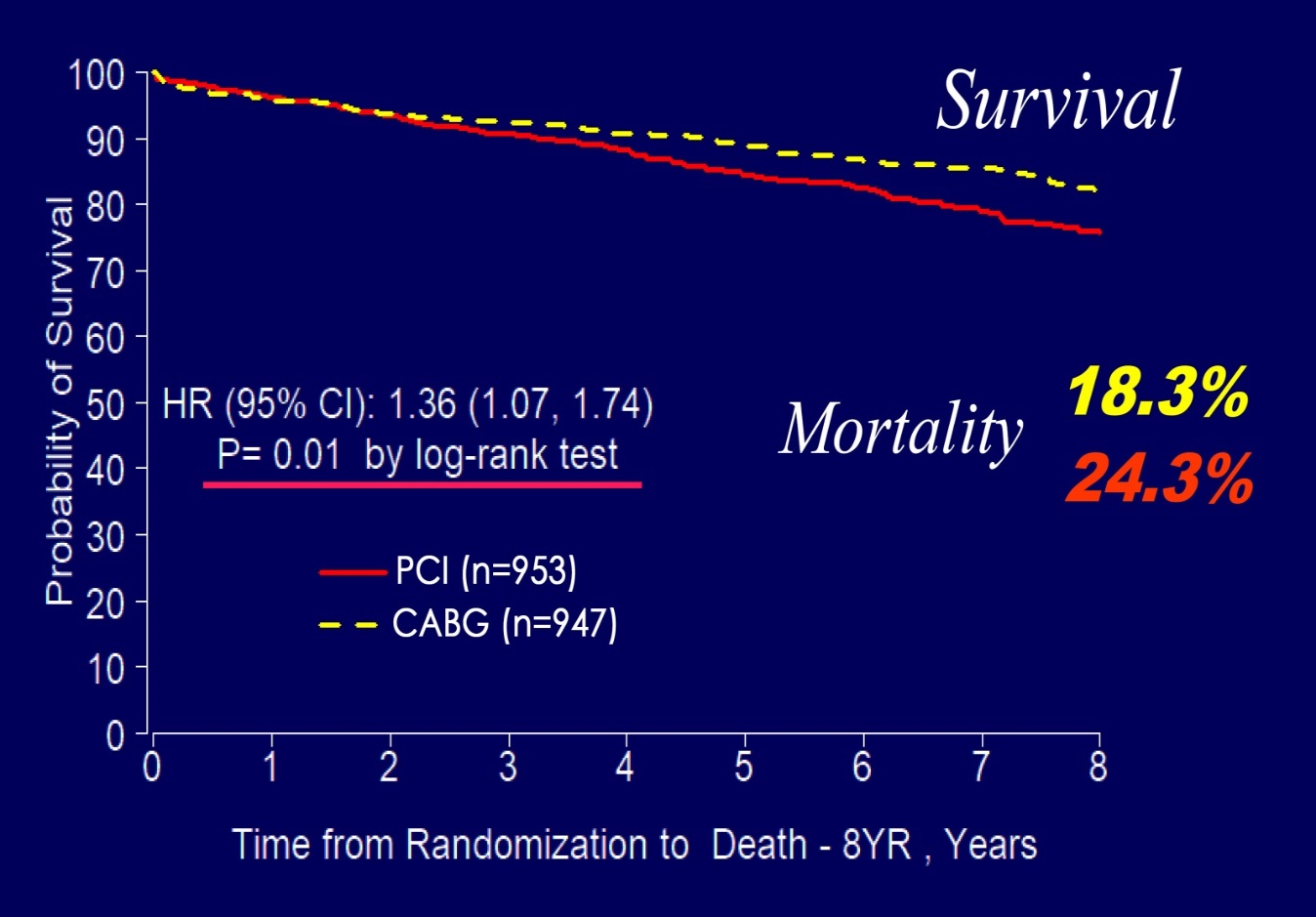 Fuster V, AHA 2018
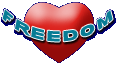 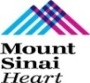 FREEDOM Trial and FREEDOM Follow-on Study
      Subgroup Analyses – Extended Follow-Up Cohort
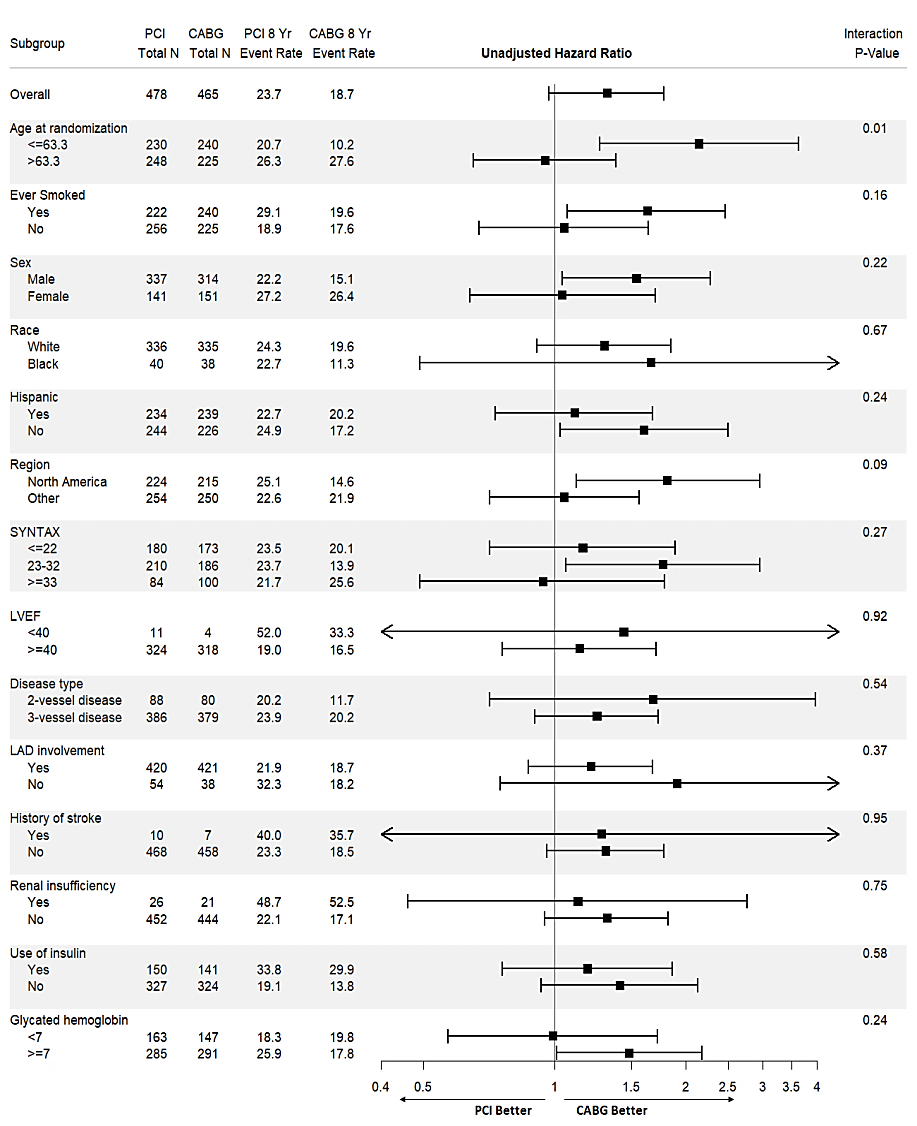 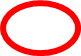 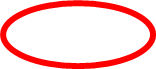 Fuster V, AHA 2018
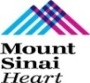 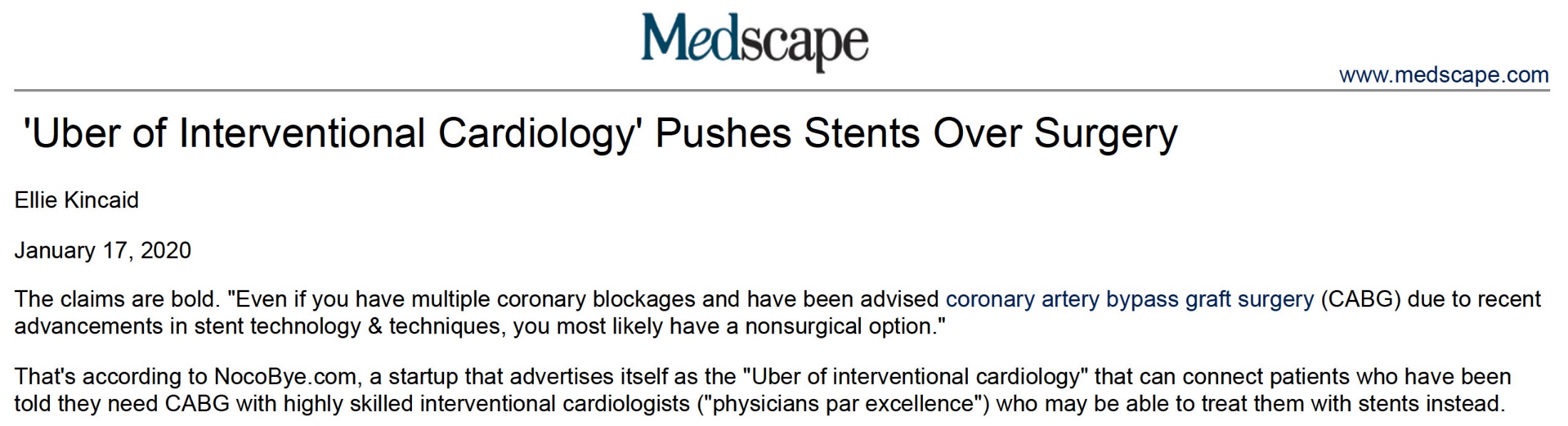 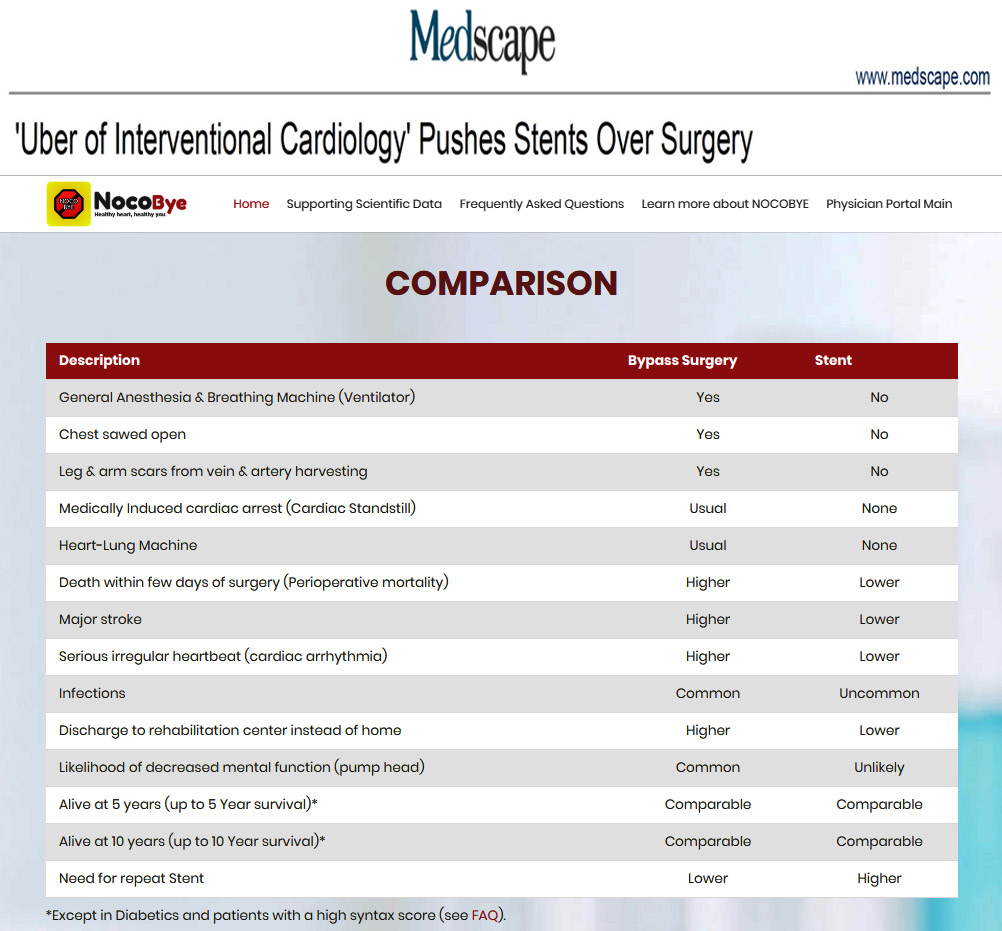 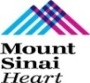